OpenPEPPOL CC F2F, 
Brussels

20th March, 2018
Welcome from the host

Luc Van Tilborgh
Domain Manager PGA
Open Space session, 1345-1530
Think of one most important topic
Send the topic (and if necessary a short description) to
soren.pedersen@esv.se 
Subject: OpenSpace
E.g. Invoice Message Response
Deadline 1330 today
The Open Space will be organized based on the proposed topics
Page 3
Agenda of the day – morning sessions
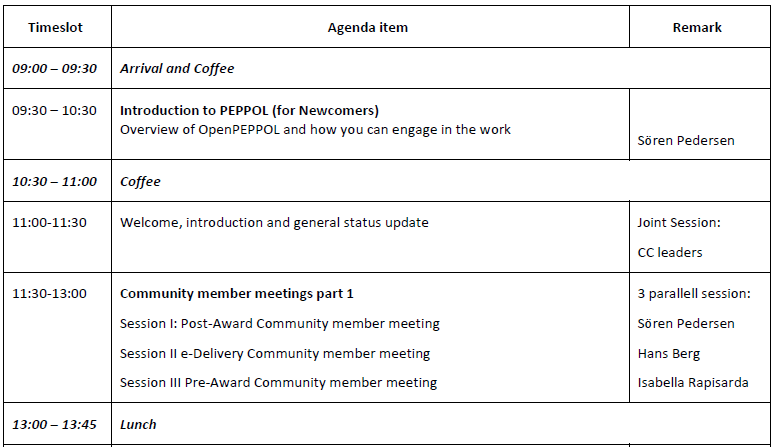 Page 4
Agenda of the day – afternoon sessions
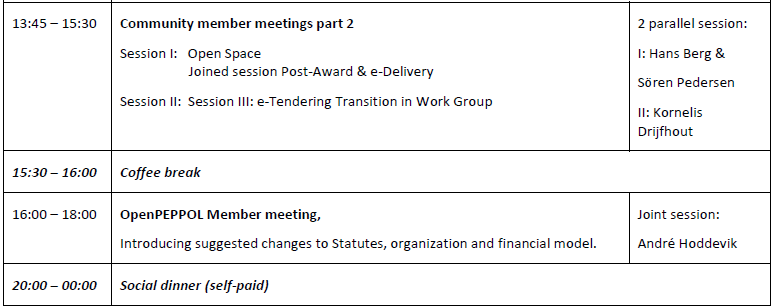 Page 5
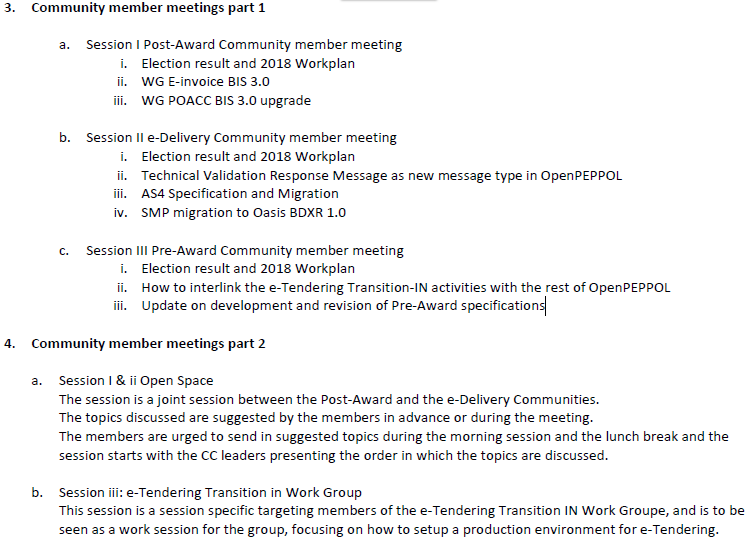 Page 6
Social dinner – self paid
Time: 20h00
Name: Le Roy d'Espagne
Menu: Set menu according to your pre-order
Price per person: 50 euro
Address: Grand Place 1, 1000 Bruxelles, Belgien
Page 7
OpenPEPPOL – PRACC

Isabella Rapisarda
OpenPEPPOL PRACC leader
PRACC Evolving Scenario for Community
50 Members
New members to join from eSENS eTendering pilot
Page 9
Strategic Goals
To support the efficient implementation of the full spectrum of innovative changes required by the Directive 2014/24/EC on public markets.
 
To complement the portfolio of  components for Member states through PEPPOL suite in the tendering process area

To ensure interoperability between systems in order to exchange messages and documents, e.g. or tenders in the eSENS project;

Run in day to day operations and governance the OpenPEPPOL network for eTendering usage
Page 10
PRACC’s scope by the SENS uptake
Take over the e-SENS eTendering specifications and artefacts by end of the e-SENS project
Provide a forum for the eTendering Community in the OpenPEPPOL Pre-Award Community
Support the Domain in establishing interim as well as long term solutions on open issues, such as (but not limited to); Trust model, Governance structure, Agreement framework, etc.
Support the Domain in establishing eTendering contract documents, initially as interim contracts while the OpenPEPPOL contract framework is being adjusted to cater directly for legal requirements in the new domain
Long term goal is to align PreAward  and PostAward Agreements, sustainability and operation.
PRACC Workgroups
eTendering Transition-In Work Group Mandate
The e-Tendering Transition-IN project serves the purpose of defining and implementing an AS-IS production setup of the e-Tendering Process area.
At the end of WG Activities, the implemented e- Tendering profiles will be sustained and further developed according to normal procedures in OpenPEPPOL AISBL;
Page 12
PRACC Workgroups
Pre Award Catalogue Mandate completed
 PEPPOL BIS for pre-award catalogue will be used in choreography submitting a tender using PEPPOL BIS 54 Tendering together with trdm 090 and as confirmation trdm 045.  
At a later stage will also ESPD response be part of the choreography and other structured transactions.
Page 13
ESPD/VCD: Mandate to Assign in the future
Norway (DIFI) created a version 1.0.2 including all artefacts that secure the quality, and two different format for Espd and VCD and  offered to OpenPEPPOL, that accepted as PEPPOL BIS ESPD 1.0  meaning that is ready for review. 

ESPDint project with DG GROW
Currently under discussion in the ESPDInt project, which is responsible for the Change Management. OpenPEPPOL intends to develop a BIS version 2.0 ( and migrate to this version) when a stable version of the Standard will be available.
OpenPEPPOL – TICC

Hans Berg
OpenPEPPOL TICC leader, Tickstar
Transport Infrastructure Coordinating Community (I)
Creating awareness and usage of the PEPPOL eDelivery Network. 
Workgroup for evaluating the CEF criteria related to AS4 adoption. 
Code List Team established
Publication of the OpenPEPPOL AS4 profile 
Initiation of the OpenPEPPOL PKI migration to v.3
Increased SLA requirements for AP and SMP service providers, now 99.5% 24/7/365. 
Work group to establish technical testing and onboarding procedures for APs and SMPs. 
Decision to not move forward with the MLR policy, but rather focus on the PEPPOL Technical Validation Response message
Page 16
Transport Infrastructure Coordinating Community (II)
Activities during 2018
Complete the PKI migration 
Prepare for AS4 migration 
Cater for efficient technical onboarding of AP and SMP providers 
Promote the use of the PEPPOL Directory to improve trading partner network matching 
Arrange two face-to-face meetings.
Page 17
OpenPEPPOL – POACC Overview

Sören Pedersen
OpenPEPPOL POACC leader
Project manager, eProcurement central government Sweden
National Financial Management Authority (ESV)
Post-Award Coordinating Community (I)
Since the 8th General assembly in March 2017 the PoACC successfully completed the following activities: 
Completed two minor releases, spring and fall release 2017
Continued to improve the release management process in PEPPOL
Completed a pre-study on the European Norm on e-invoicing (EN 16931) 
Created new BIS Billing 3.0 billing BIS, thereby implementing support for the EN in PEPPOL making it easy for Member States to comply with the Directive on eInvoicing in Public Procurement (2014/55/EU) 
Developed the new BIS for the Invoice Response Message in co-operation with EESPA thereby giving PEPPOL the capability to support the latest requirements in a modern eInvoicing network. 
Continued collaboration through two F2F meetings with focus to discuss work in work groups, educate newcomers and discuss challenges and opportunities.
Page 19
Post-Award Coordinating Community (II)
For the next period until the General Assembly2019, the PoACC plans to complete the following work: 
Complete work group BIS update 3.0
Implementing the organisational changes as proposed Managing Committee 
Support migration to BIS Billing version 3.0
Prepare for governance of national supplier triggered validation rules
The collaborative work will continue by means of both online meeting facilities and face-to-face meetings.
Page 20
Fall and spring release cycle
Page 21
Post Award CMB election result
Elected for two years
Philip Helger
Carmen Ciciriello, 
Elected for one year
Jan Maeroe
Page 22
More information
E-mail: info@peppol.eu 
Web address: www.peppol.eu
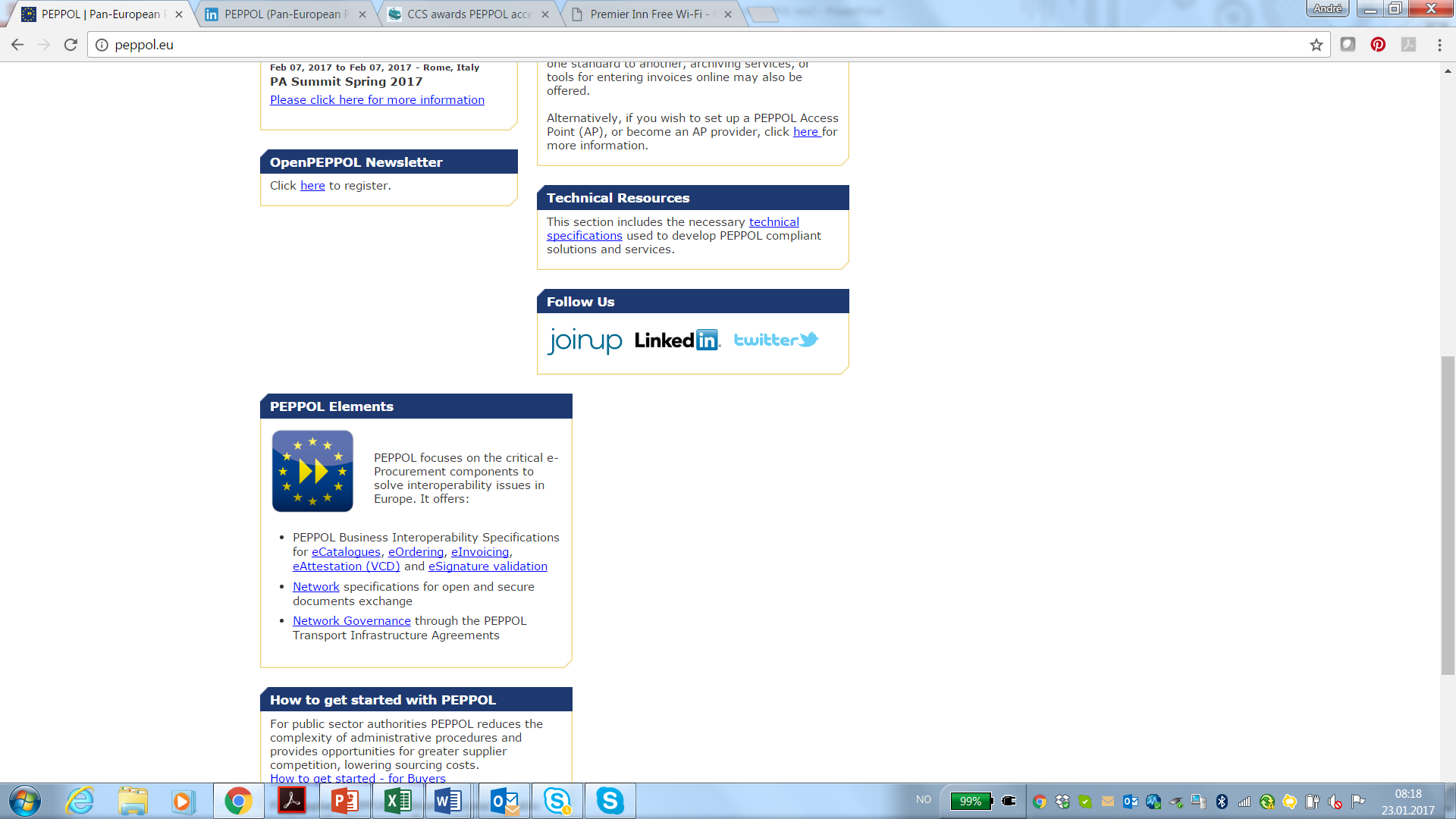